Quality control in the laboratory
by:  
Kathy miller, MLT (ASCP)
Rama kamasani, mlt (amt)
Cora curre, MLT(ASCP)CM, Lab manager
February 2015
What is Quality Control?
Quality Control is the process of testing materials that have a known value or concentration prior to running and resulting patient tests. 

It is performed to ensure that test results produced in the laboratory are ACCURATE.
Running Controls checks for the following:
Test System Failures
Environmental conditions
Reagent and Kit Storage
Operator performance
Why do we do QC?
Quality Control specimens are examined on a   regular schedule to verify accurate test results.
To get accurate test results you must run your QC, evaluate your QC results, and document in the QC logs.
Regulatory requirements dictate that each test system must be monitored for accuracy and precision on a regular basis.
Quality Control is done to verify operator performance.
When test results are questionable, QC is performed.
How do we do QC?
QC ranges are found in the manufacturer’s package inserts for each test.
It is vital you choose the correct ranges for the test method.
New test kits or instruments are validated before use to ensure accuracy.
Consult each test procedure for specific instructions.
5
Two Types of QC
QUANTITATIVE-Numeric Result

Glucose
Hemoglobin A1c
Hemoglobin
Prothrombin Time
Urinalysis
QUALITATIVE-Positive/Negative

Influenza
KOH
Mono
Pregnancy
Strep
Glucose-performa
Level 1 (Low) and Level 2 (High) controls are run

Weekly 
When a new vial of strips is opened.

After opening, the controls expire in 3 months.
The test strips are stable until the expiration date on the vial.
Chek Strip
Hemoccult
Controls are run

 The internal positive and negative controls must be done and the proper reaction seen on each patient card.

Check developer for expiration date.
Check test cards for expiration date  before running test.
8
Hemoglobin
Low and High controls are run

Each day of patient testing
When a new bottle of test cuvettes are opened.

Note the SELFTEST result when starting the machine up.


After controls are opened they expire within 1 month
After cuvette bottles are opened they expire within 3 months.

Controls and cuvettes can also expire as stated on the vials.
9
Hemoglobin A1c
Normal and Abnormal Controls are run

Weekly
When a new shipment or Lot # of reagent cartridges are opened

The optical test is run quarterly or when prompted by the machine.

Controls expire within 3 months after being made up.
Reagent kits expire in 3 months at room temperature or until the expiration date if kept refrigerated.
10
Influenza a+B
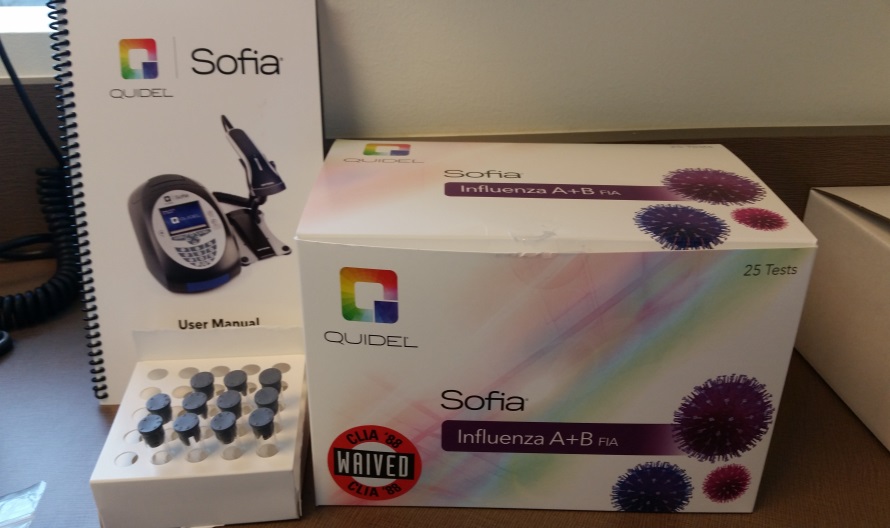 Positive and Negative controls are run

When a new kit is opened

You must verify that the built-in procedural control passed for each test cassette.

Calibration check is run every 30 days of operation
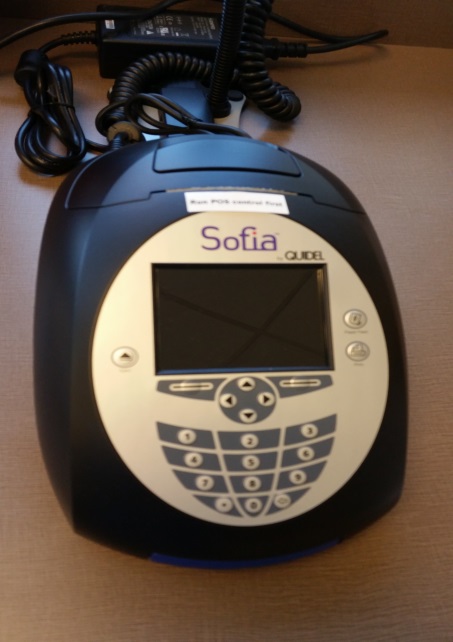 11
KOH/Chlorazol black e stain
Check  the stains weekly for contamination. 

KOH expires 2 months after opening.
Chlorazol Black E expires as stated on the vial.
12
mONO
Positive and Negative controls are run

When a new kit is opened

You must observe the internal control on each test strip.
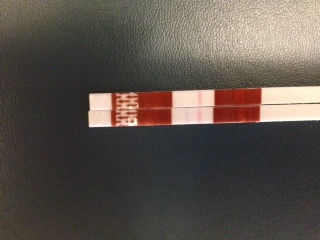 NEG
POS
Internal Control
Internal Control
13
Pregnancy- Osom card
Positive and Negative controls are run

When a new kit is opened

You must observe the internal control on each test cartridge.


Controls are stable in the refrigerator until the expiration date on the bottle.
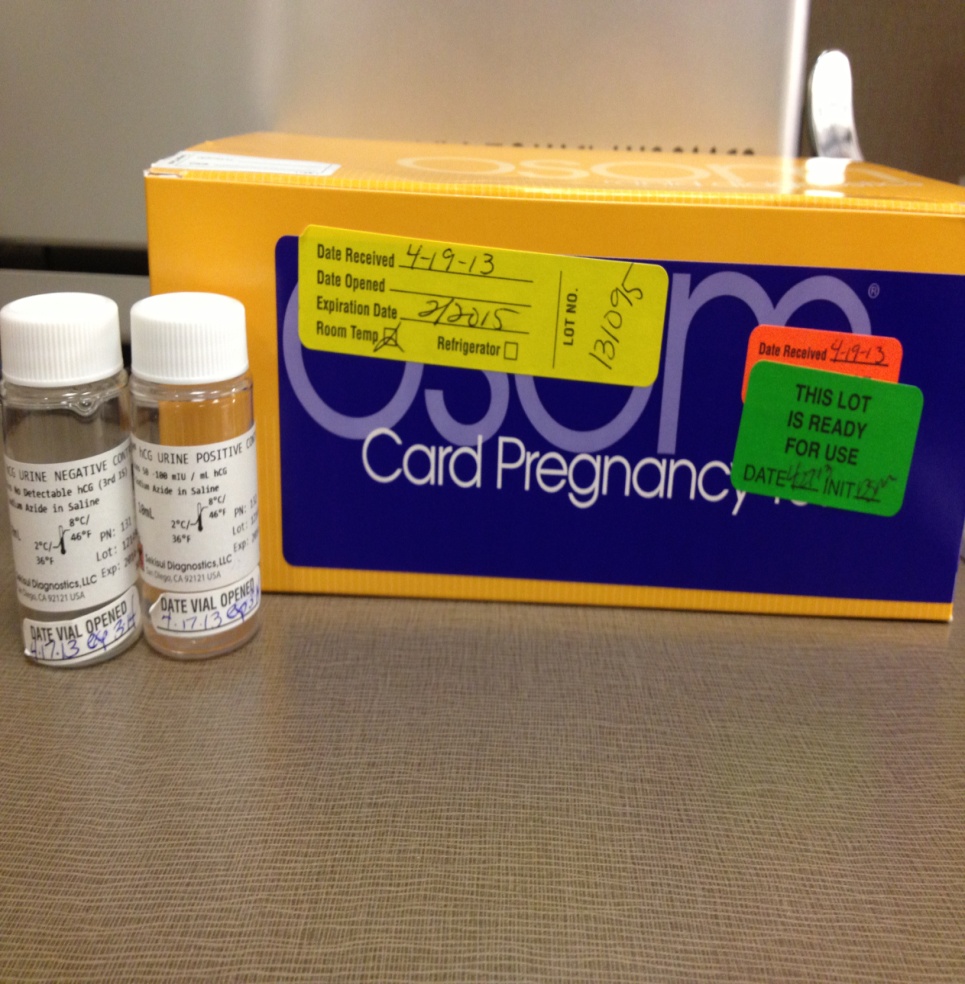 14
Prothrombin Time
*Moderate Complexity Test*

Level 1 (normal) and Level 2 (abnormal ) controls are run 

When a new vial of strips is opened
New shipment is received
New lot # opened

Electronic  built-in quality control must be noted with every test strip  (QC √)


Controls are stable until the expiration date if refrigerated
Once controls are reconstituted, they are stable for 30 minutes.
Once opened, the vial of strips expire on the date noted on the vial.

Level 1 and level 2 controls are validated every time a new lot # is opened. 
Please consult with CLT Lead for this procedure
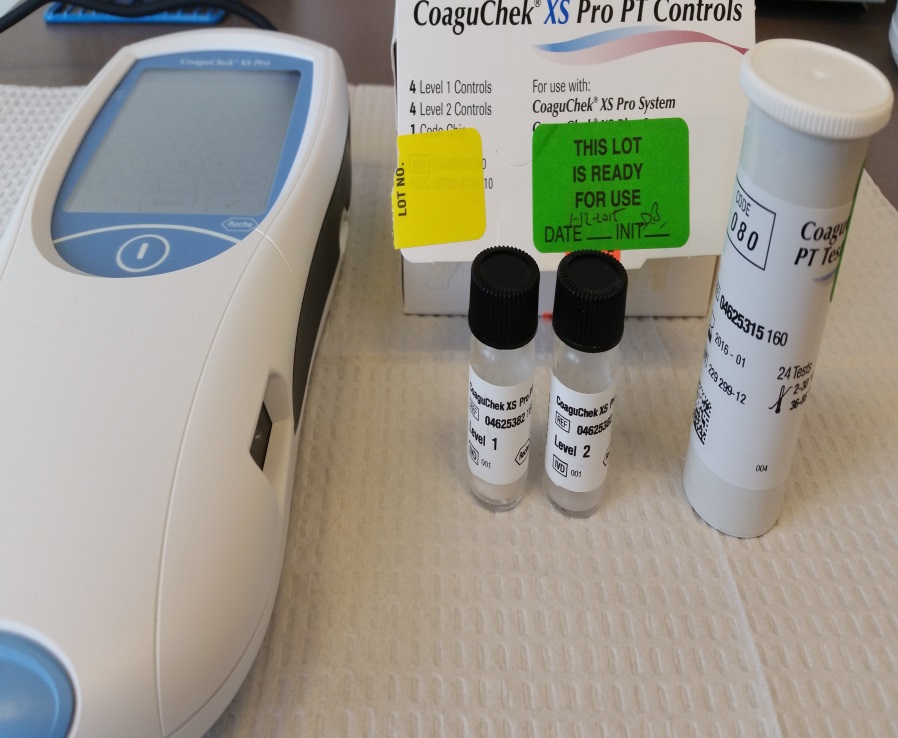 15
Rapid Strep
Positive and Negative controls are run

When a new bottle of test strips are opened and new reagents opened-twice per kit.

You must observe the internal control on each test strip.

Once the bottle of strips is opened they expire within 1 year or as stated on the outside of the kit whichever comes first.
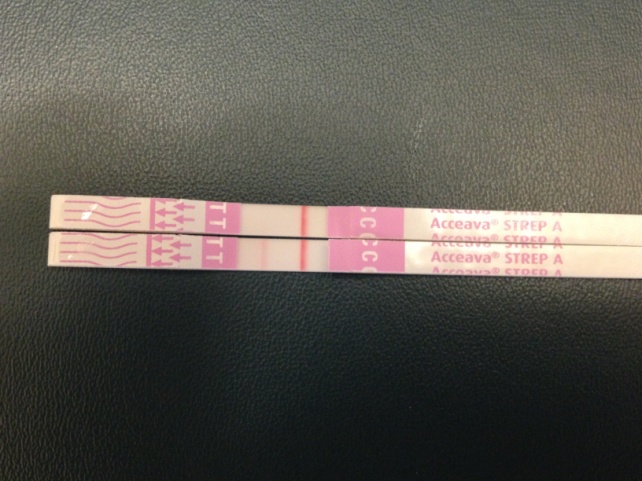 NEG
POS
Internal Control
16
Temperatures
Temperatures are recorded for the following areas in the lab daily:

Refrigerator (2-6°C.)
Freezer (-10 to -24°C.)
(-10 to -30°C.) Northgate
Room Temperature (20-25°C.)
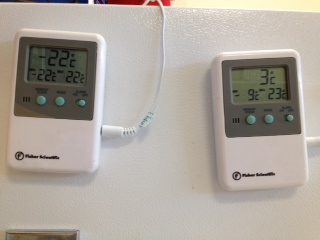 17
Urinalysis
Positive and Negative controls are run

Weekly
When a new vial of strips is opened
When a new lot # of strips is opened



Prepared controls are stable for 8 hours stored at room temp except bilirubin which is stable for 3 hours.
18
Labels for Test Kits and Controls
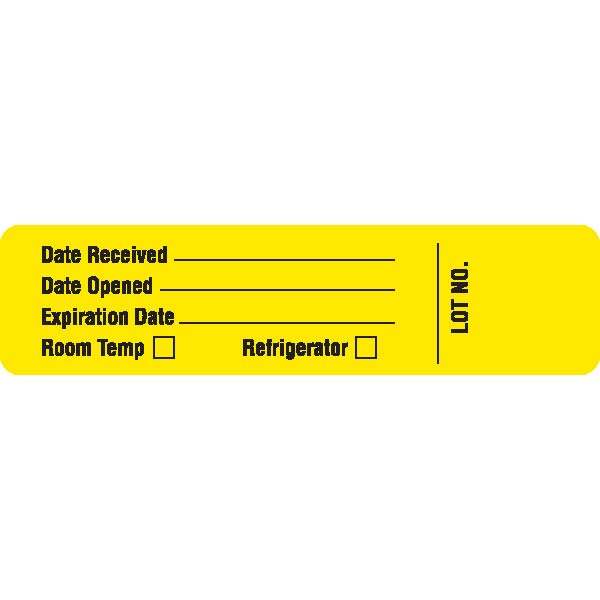 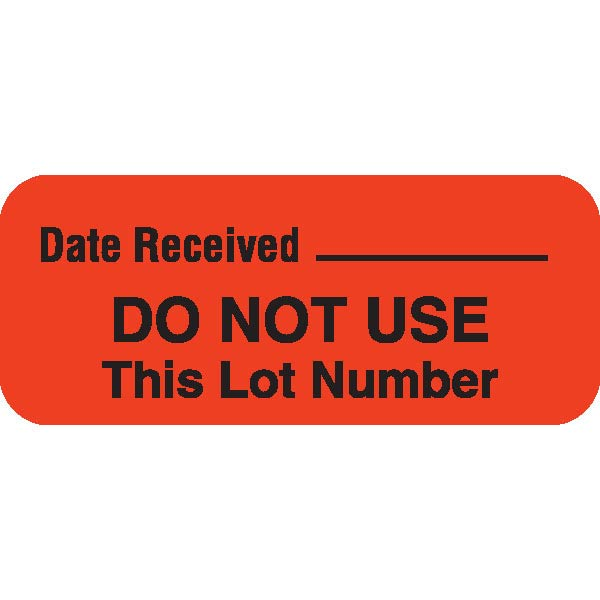 19
Labels for Test Kits and Controls
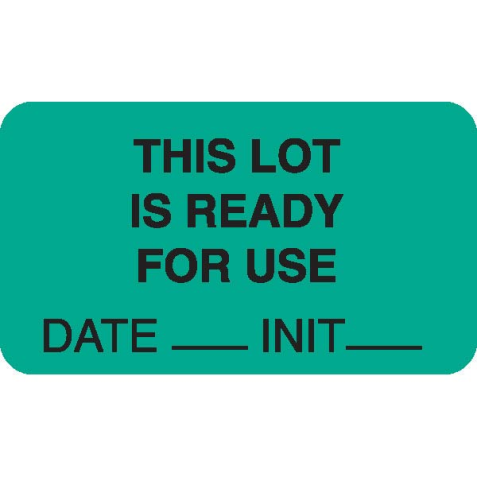 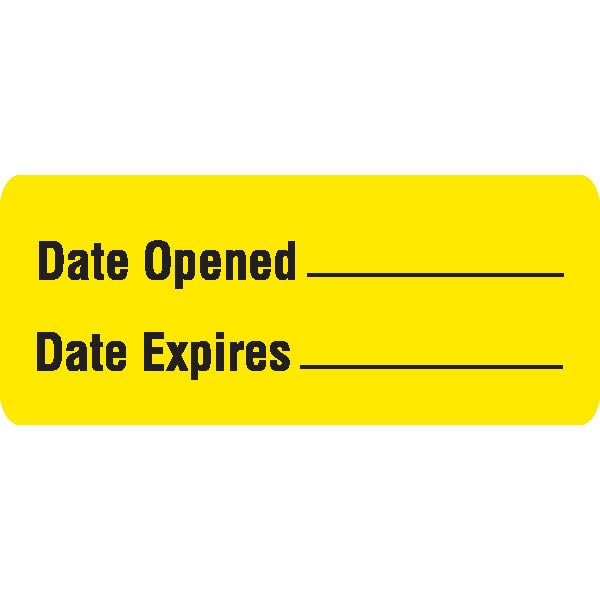 20
Sources of error-Why is my QC out?
Specimen Collection
21
Sources of error-Why is my QC out?
Lab and Environmental
22
Sources of error-Why is my QC out?
Reagents
Operator/Testing Personnel
23
Questions?Contact information
Contact the CLT Lead in each UWNC Lab for questions or contact the Laboratory Manager
Cora Curre, MLT(ASCP)CM
206-520-1331
currec@uwpn.org